Equity LeadsRequest for Applications
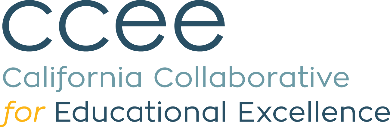 February 2024
Introduction
The California Department of Education (CDE) and California Collaborative for Educational Excellence (CCEE) invite interested local educational agencies (LEAs) (e.g., county offices of education [COEs] or school districts) and consortia of LEAs to apply to be named as an Equity Lead. The selected Equity Leads are encouraged to carry out their work in partnership with institutions of higher education, nonprofit educational service providers, or community-based organizations.
2
I. Overview
pages 5–7
3
Background and Goals (1)
The Equity Leads were established in 2023 under Senate Bill 114, Section 79 (Chapter 48 of the Statutes of 2023) as part of California’s Statewide System of Support (System of Support) as a key lead initiative, with a $2 million annual investment. The Equity Leads will prioritize schools receiving Equity Multiplier funding and are tasked with the following:
Partnering with the LEAs to analyze programs, identify barriers and opportunities, and implement actions and services to meet the identified needs of all pupils, including by addressing racial disparities. This shall include enhancing and expanding existing work in these areas.
Supporting the work of LEAs in developing and implementing programs and supports that address racial disparities in opportunities and academic outcomes.
4
Background and Goals (2)
Identifying existing resources, including support for educator preparation; recruitment, retention, and professional development activities; instructional coaching; and other efforts currently available to address disparities, including racial disparities, in pupil outcomes, and sharing these resources with local educational agencies.
Monitoring the impact of the implementation of local control and accountability plan (LCAP) goals for Equity Multiplier Schools and reporting on the best practices developed and outcomes.
5
Selection
The CCEE and the CDE will select between two and four Equity Leads, with approval from the Executive Director of the State Board of Education (SBE), by March 1, 2024. The grant period begins July 1, 2024, and ends June 30, 2029.
6
Responsibilities (1)
The Equity Leads selected for this work must demonstrate the capacity to do all the following:
Work collaboratively with the CCEE, the department, and other lead agencies in the system of support to advance the purpose of the system of support specified in subdivision (b) of Section 52059.5.
Partner with other subject matter experts across the state, including, but not limited to, the Community Engagement Initiative, 21st Century California School Leadership Academy, California Community Schools Partnership Program Regional Technical Assistance Center, Local Literacy Lead Agencies, and System of Support for Expanded Learning.
7
Responsibilities (2)
Develop and disseminate resources on effective practices for analyzing programs, identifying barriers and opportunities, and implementing actions and services to meet the identified needs of all pupils, including by addressing racial disparities.
8
Responsibilities (3)
Understand the LCAP and how to use the LCAP for strategic planning, including, but not limited to, by:
Identifying and analyzing available and relevant data to understand pupil needs and helping practitioners, educators, and interest holders understand the data.
Assisting practitioners in implementing and monitoring changes to practice to meet the needs of all pupils, including by addressing racial disparities in opportunities and outcomes and aligning to the technical assistance provided to LEAs known as differentiated assistance. 
Including diverse and underrepresented pupils, families, and communities in decision-making processes in school settings.
9
Responsibilities (4)
Understanding the history of racial inequities in California, including, but not limited to, past policies related to segregation, immigration, education, and public safety and incarceration, and how it currently impacts pupils in California.
10
Eligibility Requirements
The application may be submitted by an LEA on behalf of itself or on behalf of a consortium of LEAs. An LEA applying on behalf of itself or on behalf of a consortium of LEAs may carry out their work in partnership with institutions of higher education, nonprofit educational service providers, or community-based organizations that demonstrate the capacity to meet statutory goals and responsibilities outlined herein.
11
II. Accountability
pages 7–9
12
Reporting Requirements (1)
The selected Equity Leads will be part of continuing collaboration amongst the System of Support Lead Agencies, the CCEE, and the CDE. The Equity Leads shall a complete the following:
Collective Annual Plan that outlines the work and goals aligned with the four responsibilities outlined in subdivision (c) of Education Code (EC) section 52073.5 (see Appendix B),
Data requested by CCEE and CDE in support of any external evaluation, as applicable,
13
Reporting Requirements (2)
Annual year-end reports, 
Mid-year progress check-in with CDE and CCEE and a progress report,
Budgets and Expenditure reports, and
Other reports as requested by the CDE and CCEE.
14
Program Deliverables (1)
The selected Equity Leads are required to participate in System of Support meetings which occur 2–4 times per year. 
Additionally, selected Equity Leads will jointly deliver the following to the CDE and CCEE: 
An annual report that identifies the LEAs and schools that have been supported by the grant and a high-level overview of the work completed and underway at each location, aligned with the four responsibilities outlined in subdivision (c) of EC section 52073.5 (see Appendix B). These reports must be completed annually and no later than six weeks after the conclusion of the fiscal year.
15
Program Deliverables (2)
2.  A Guide for LEAs that: 
Summarizes best practices and strategies for implementation to improve racial equity and positive outcomes through the LCAP process. 
Names barriers to implementation of best practices for achieving racial equity identified in the course of providing support to LEAs and schools and provides recommendations on how to address those barriers at multiple levels. 
Is written for both LEA and community member audiences. 
Is completed no later than three months after the conclusion of the grant period.
16
Allowable Activities and Costs
Equity Leads will develop and submit annual budgets. The proposed use of grant funds will be reviewed and any items that are deemed non-allowable, excessive, or inappropriate will be eliminated. Generally, all expenditures must contribute to the goals and objectives outlined in Section I.
17
Assurances (1)
In addition to complying with all terms, conditions and requirements specified in this RFA, the selected Equity Leads must also abide by the current “General Assurances and Certifications” on the CDE Funding Forms web page located at https://www.cde.ca.gov/fg/fo/fm/ff.asp. Applicants do not need to sign and return the General Assurances and Certification with the application; instead, they must download them and keep them on file to be available for compliance reviews, complaint investigations, or audits.
18
Assurances (2)
The Equity Lead Assurances are required to be signed and submitted as part of the Grant Award Notification, which will include responsibilities, reporting requirements, and deliverables. If an Equity Lead fails to submit required reports, program activities are not completed, or there is a lack of participation in meetings, funding for the Equity Lead could be reduced.
19
Administrative Indirect Cost Rate
The selected Equity Leads must limit total administrative indirect costs to the rate approved by the CDE for the applicable fiscal year in which the funds are spent. Any other entity providing services in partnership with an Equity Lead that are properly paid through the grant shall not be entitled to an administrative indirect cost rate greater than the rate approved by the CDE for the Equity Lead’s lead LEA.
For a listing of indirect cost rates visit the CDE Indirect Cost Rates web page at http://www.cde.ca.gov/fg/ac/ic/.
20
III. Application Procedures and Process
Page 9–12
21
Process for Selection
The process for the selection of the Equity Leads is a multistep process that will consist of the following:
1. Application (Forms A, B, and C): All interested LEAs or consortia meeting the eligibility requirements are required to develop and submit an initial application package per the requirements of Form B. 
2. Presentation to demonstrate the ability to meet the goals and responsibilities of Equity Leads. 
3. Interview.
22
Application Timeline
23
Application Process
Email all application components listed on Form B: Application Checklist as attachments no later than January 25, 2024, to CASystemofSupport@cde.ca.gov with “Equity Leads Application” in the subject line.
24
Application Review (1)
All applications will be reviewed by CDE, CCEE, and SBE staff for completeness and quality (up to 10 points), the applicant's experience collaborating within the System of Support (up to 20 points), the agency's LCAP philosophy and practices (up to 30 points), a demonstrated history addressing racial and ethnic disparities in opportunities and outcomes between different student groups (up to 30 points) and proposed partnerships (up to 10 points). 
Each application will be read and scored by a minimum of two reviewers. The application review process will occur in February—March 2024. 
Applications will be randomly assigned to readers, taking into consideration any conflicts of interest. Readers will base their scores on the degree to which an applicant provides evidence that it meets the RFA eligibility and experience requirements.
25
Application Review (2)
Readers will independently evaluate and score the applications using the Scoring Rubric (see Appendix A), and the two scores will then be averaged to determine a final score. 
The applicants with a final score of at least 70 will be invited to deliver a presentation to a panel consisting of representatives of the CDE, CCEE, and SBE to demonstrate their ability to meet the goals and responsibilities of the Equity Lead. 
Applicants with a passing score from the presentation stage will be invited to a final interview. The rubric for presentations will be provided with the invitation to present.
26
Question and Contact Information (1)
Prior to submitting questions to the CDE, Student Achievement and Support Division, please ensure that you have:
Read the RFA in its entirety 
Reviewed the Questions and Answers (Q&As) located at: https://www.cde.ca.gov/fg/fo/r16/equityleadrfa.asp.
Viewed the RFA – Equity Leads Webinar posted on the CDE web page https://www.cde.ca.gov/fg/fo/r16/equityleadrfa.asp.
27
Question and Contact Information (2)
All questions and correspondence should be submitted by email through the System of Support Helpdesk at CASystemofSupport@cde.ca.gov using “Equity Leads RFA” in the subject line.
NOTE: All questions regarding the RFA and related requirements need to be submitted by 5 p.m. on Wednesday, December 6, 2023. All submitted supplemental questions with answers will be posted as part of the Q&As located at https://www.cde.ca.gov/fg/fo/r16/equityleadrfa.asp on Friday, December 15, 2023.
28
Appeals Process (1)
Applicants who wish to appeal a grant award decision must submit a Letter of Appeal no later than 5 p.m. no later than April 1, 2024, to:

Equity Lead Application Appeals
California Department of Education
Student Achievement and Support Division
System of Support Office
1430 N Street, Suite 6208
Sacramento, CA 95814-5901
29
Appeals Process (2)
Appeals are limited to the ground that the CDE’s action(s) violate(s) a state or federal statute or regulation. The professional judgment of the application reviewers will not be considered on appeal absent a showing that the CDE violated a state or federal statute or regulation. An Applicant may be represented by counsel.
30
Appeals Process (3)
The letter of appeal shall include the following:
A clear and concise statement of the action being appealed;
The legal authority (statute and/or regulation) relied upon for the appeal position;
The specific evidence being submitted to support the appeal; and
The specific remedy sought.
31
Forms and Attachments
Pages A1–B3
32
Form A – Description of Experience and Capacity of the Consortia (1)
Form A contains two sections. Section 1 contains various insert fields for required applicant information. 
Section 2 contains “Applicant and Consortia Member Certification that needs to be signed by the Lead Designee  and Co-lead Designee(s) authorized signatories.
33
Form B – Application Checklist (1)
All interested applicants meeting the eligibility requirements are required to develop and submit an initial application package and sign at the bottom of Form B: Application Checklist.

All required elements of the application package are included on the next slide.
34
Form B – Application Checklist (2)
From B: Application Checklist (Signed and Dated)
Form C: Prompts—Description of Experience and Capacity of the Consortium
Supporting Documentation (not to exceed 10 pages)
Letter of Interest
Resumes of key personnel
Form A: Application Information and Certification
Section 1—Name and Contact Information of Applicant and Consortium Members
Section 2—Applicant Consortium Member Certification
35
Form C – Prompts—Description of Experience and Capacity of the Consortium (1)
Please respond to the prompts to describe the applicant’s experience and capacity to serve as a System of Support Equity Lead using Arial 12-point font, 1-inch margins, and not exceed five pages. Supporting documentation should not exceed 10 pages and may contain links to web pages or other resources to be considered.
36
Form C – Prompts—Description of Experience and Capacity of the Consortium (2)
The answers to the prompts will be read and scored for the following categories:
Quality and Completeness
Collaboration
Local Contrail and Accountability Plan
Addressing racial and ethnic inequity and its impact on students 
Proposed Partnerships
37
Appendix A – Scoring Rubric
Appendix A contains the Application Scoring Rubric. Applications will be reviewed and scored for the following components:
Completeness (10 total possible points)
Collaboration (20 total possible points)
Local Control and Accountability Plans Philosophy and Approach (30 total possible points)
Addressing racial and ethnic inequity and its impact on students (30 total possible points)
Proposed Partnerships (10 total possible points)
38
Appendix  B – California Education Code 52073.5
Appendix B is the legislative language that created the Equity Leads as part of the Statewide System of Support and is provided for your reference.
39
Thank you!
All questions and correspondence should be submitted by email through the System of Support Helpdesk at CASystemofSupport@cde.ca.gov using “Equity Leads RFA” in the subject line.
NOTE: All questions regarding the RFA and related requirements need to be submitted by 5 p.m. on Wednesday, December 6, 2023. All submitted supplemental questions with answers will be posted as part of the Q&As located at https://www.cde.ca.gov/fg/fo/r16/equityleadrfa.asp on Friday, December 15, 2023.
40